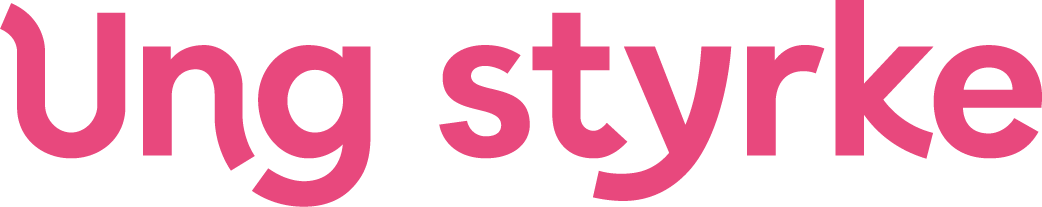 Introduktion
Brug dette som en skabelon til den unge medarbejders første 2 uger. Hvis I ikke kan lave en plan for de første 14 dage, så lav første uge eller de første dag.  
Tilføj jeres logo, farver og gør det til jeres eget.  
Slet denne første slide inden I gemmer som pdf. 
Send til den unge nyansatte og/eller print og udlever på første arbejdsdag. Gennemgå programmet med den unge som en del af første dag.
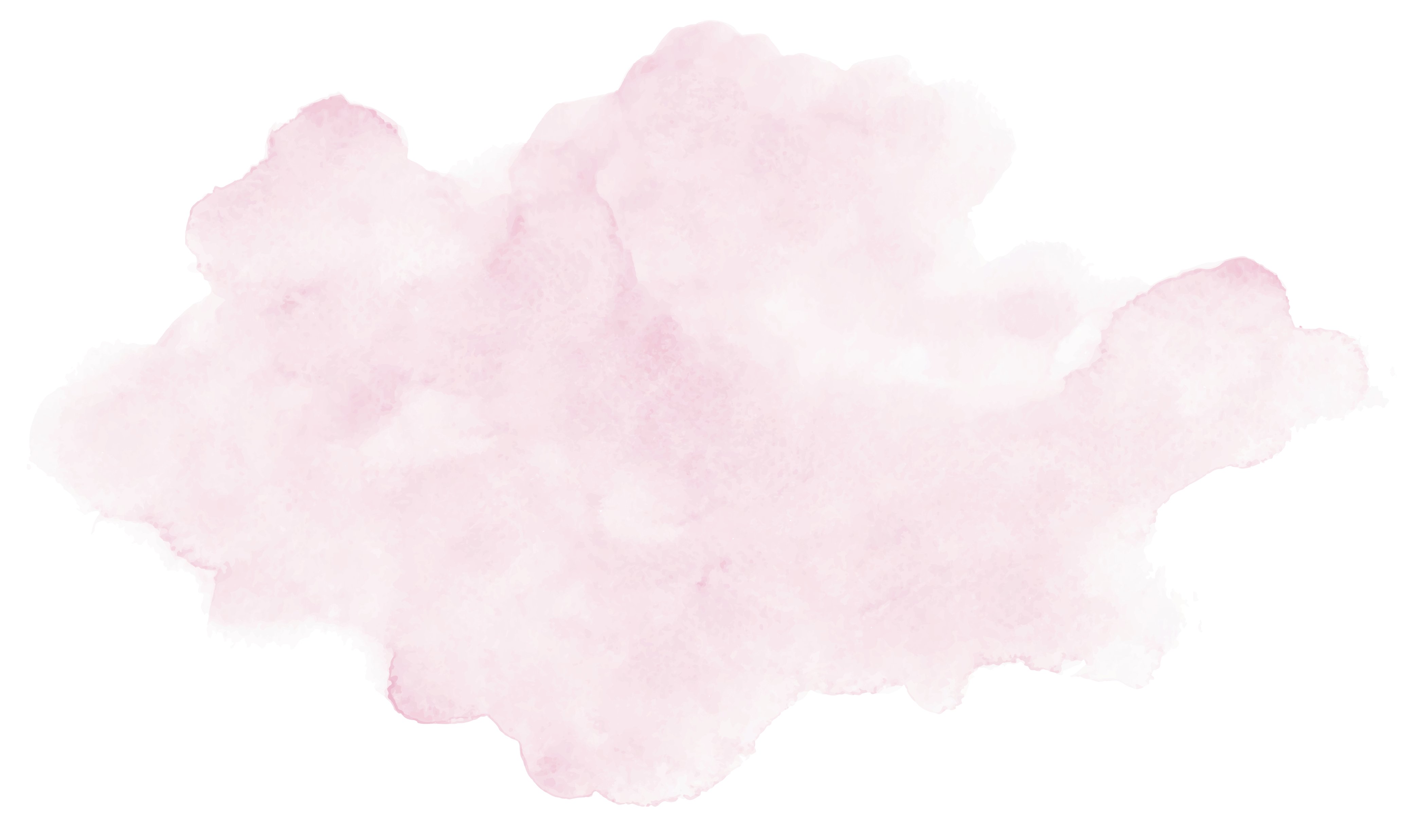 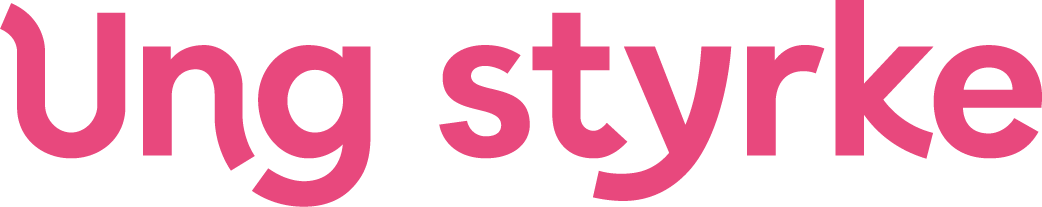 Plan for de første 14 dage af din ansættelse
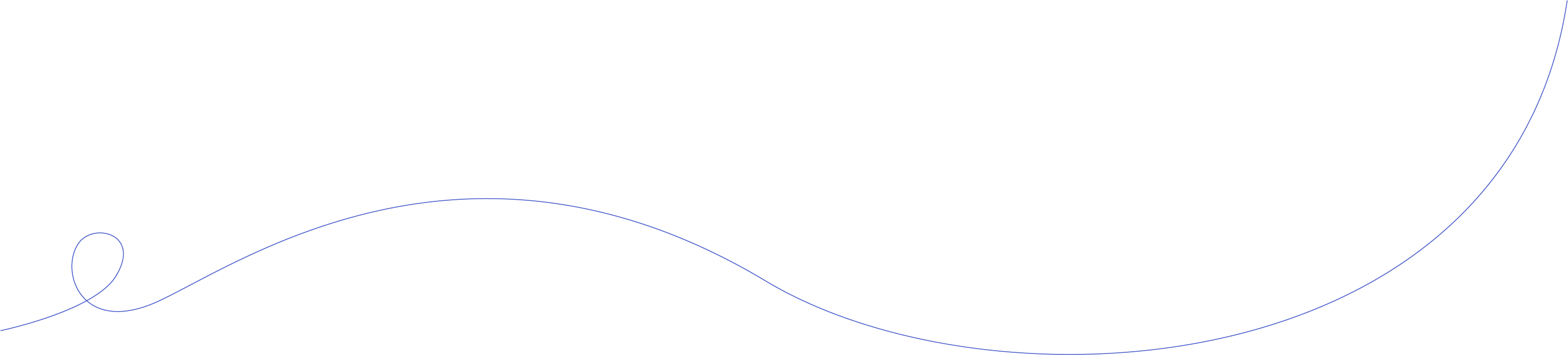 Din første dag
Mødetidspunkt: 
[Skriv i planen, hvad mødetidspunkt er samt hvem der tager i mod].

Frokost: 
[Skriv hvad tid ca. I plejer at spise frokost samt hvem den nye medarbejder er]. 

Afslutning på arbejdsdagen:
[Det er en god ide at skrive, hvad tid ca. første arbejdsdag slutter. Husk at det kan være første gang, den nye medarbejder indgår på en arbejdsplads].
Din første uge
Din anden uge